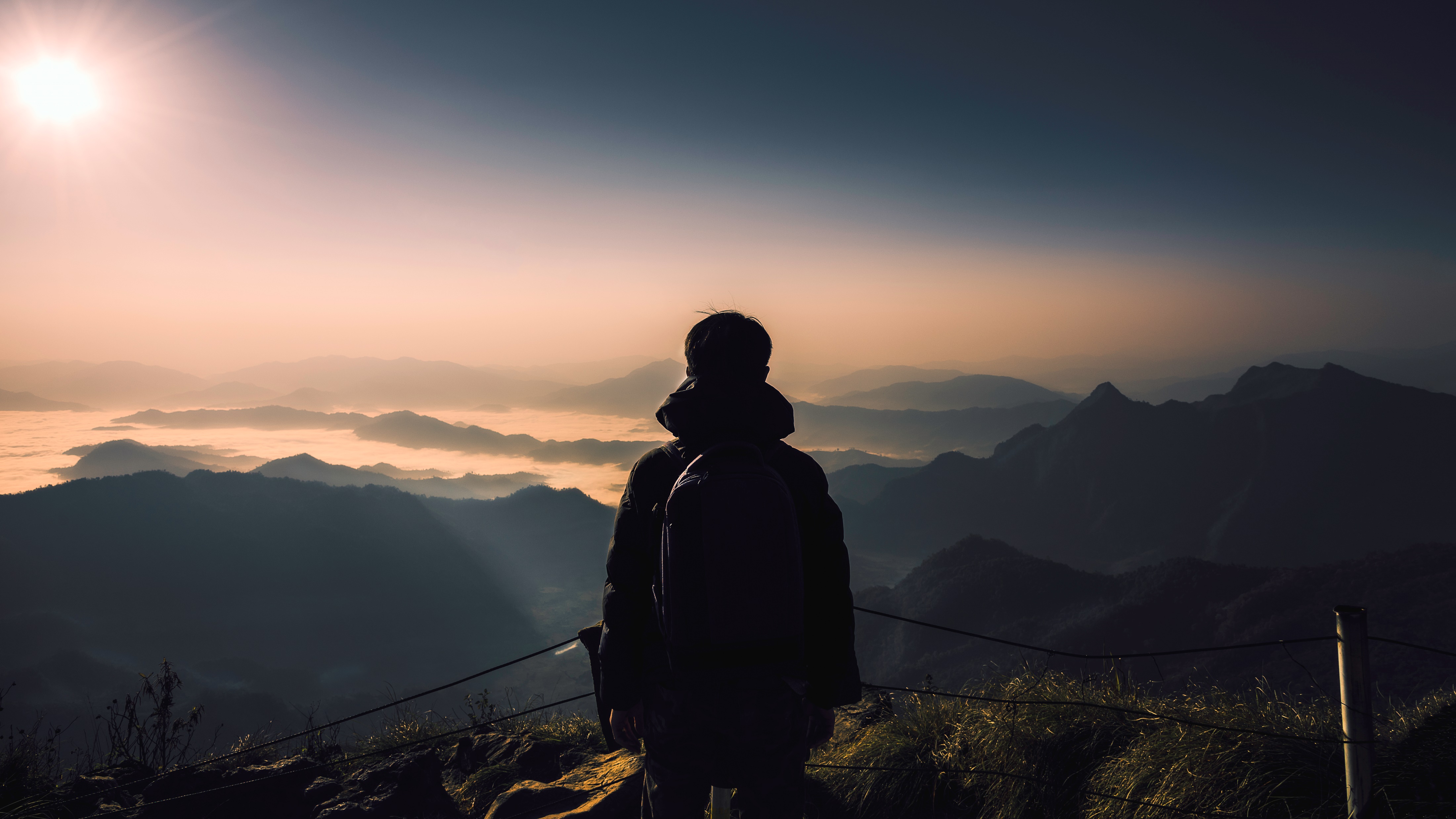 Simple present and professions/ocCupations
Instituto Federal de Educação Ciência e Tecnologia do Rio Grande do Norte
Disciplina: Inglês I
Docente: Cristiane de Brito Cruz
Discentes: Ana Bianca Andrade Gonçalo
	    Fernanda Nalanda Medeiros da Silva
	    Jacivan Oliveira Dantas Filho 
Turma: 2º ano alimentos vespertino
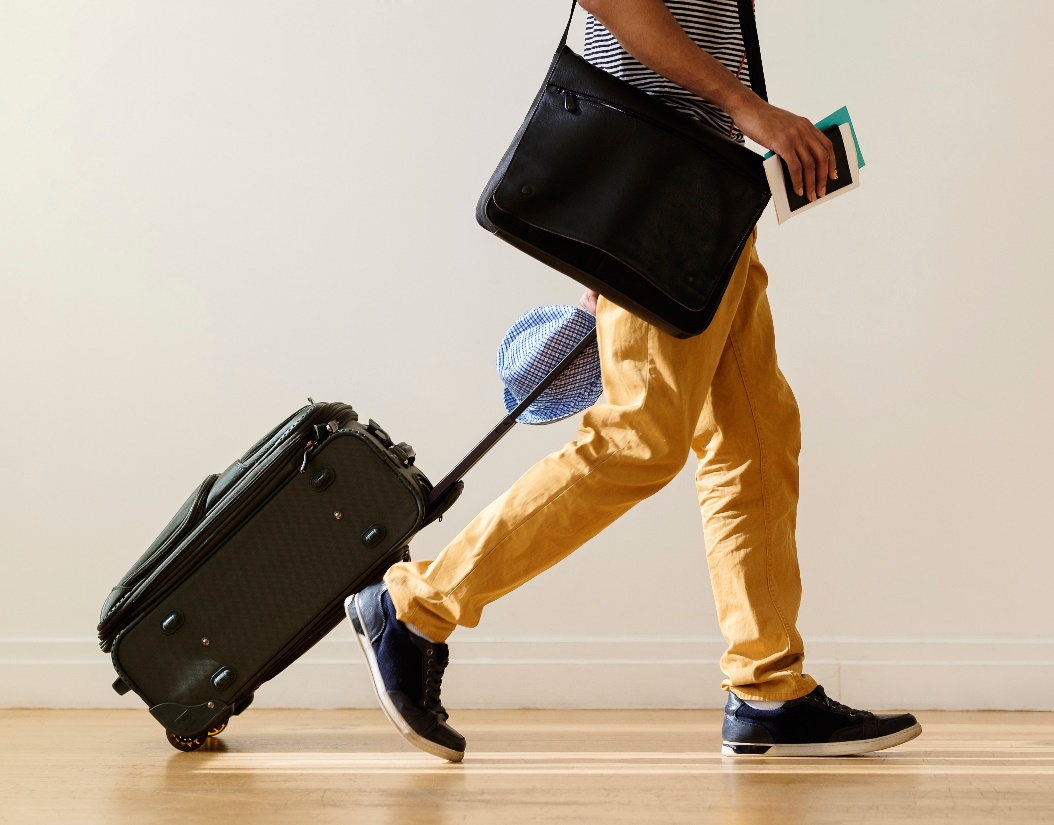 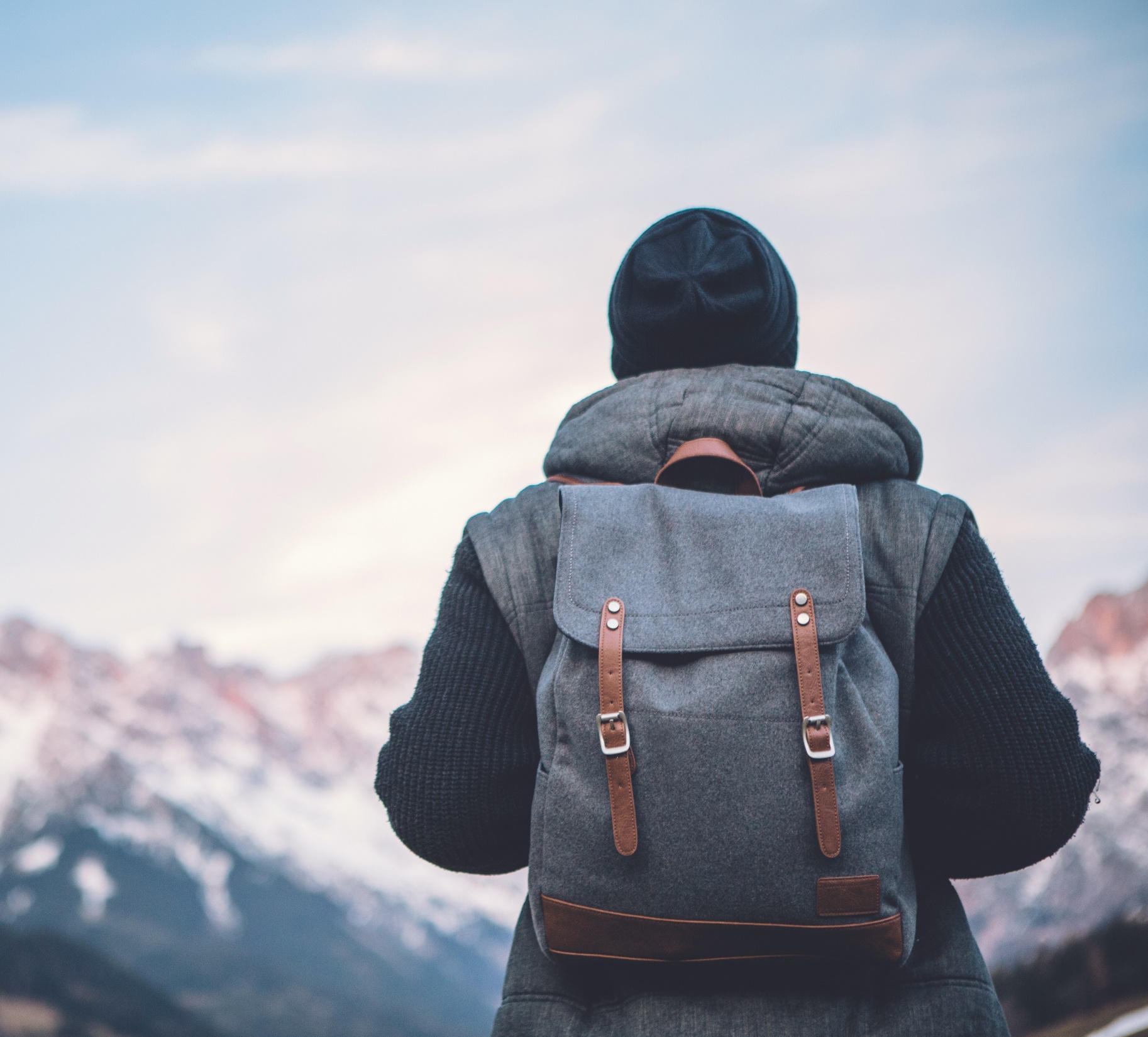 Sumário
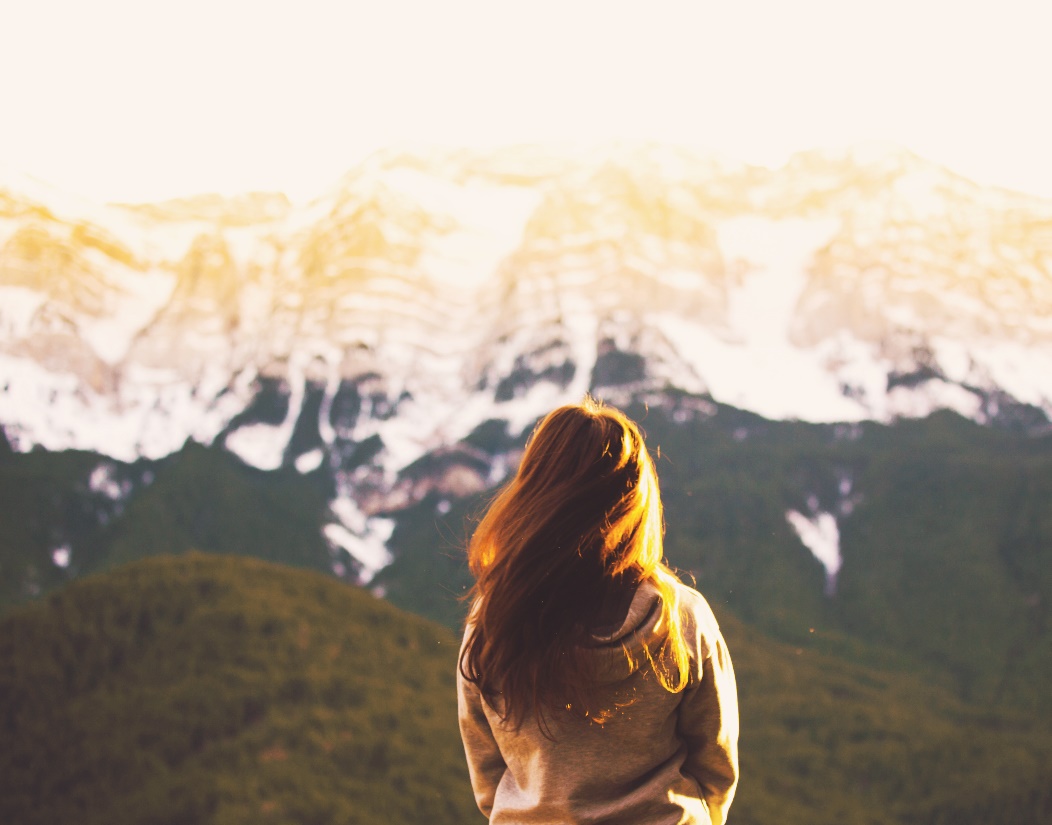 Simple Present
O Simple Present é um tempo verbal utilizado para indicar ações habituais que ocorrem no presente.
	Além disso, ele é usado para expressar verdades universais, sentimentos, desejos, opiniões e preferências.
Simple Present
a
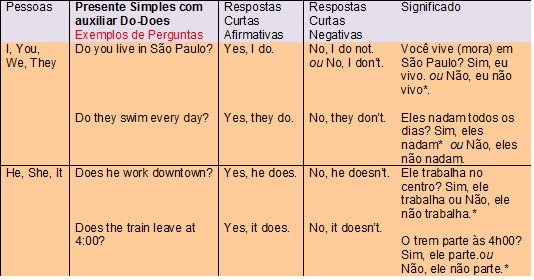 Professions
Professions
Professions
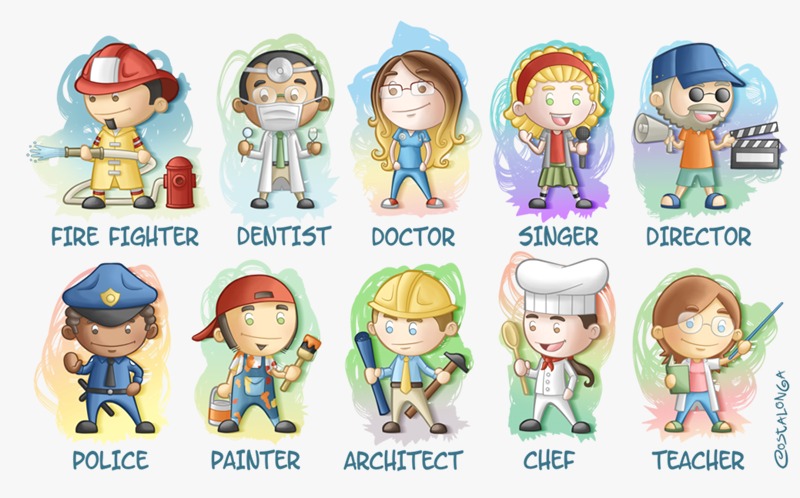 Professions
-What do you want to do?
  -Right or nutrition.

Hello, You work with what?
Hey, i am international relations professional.
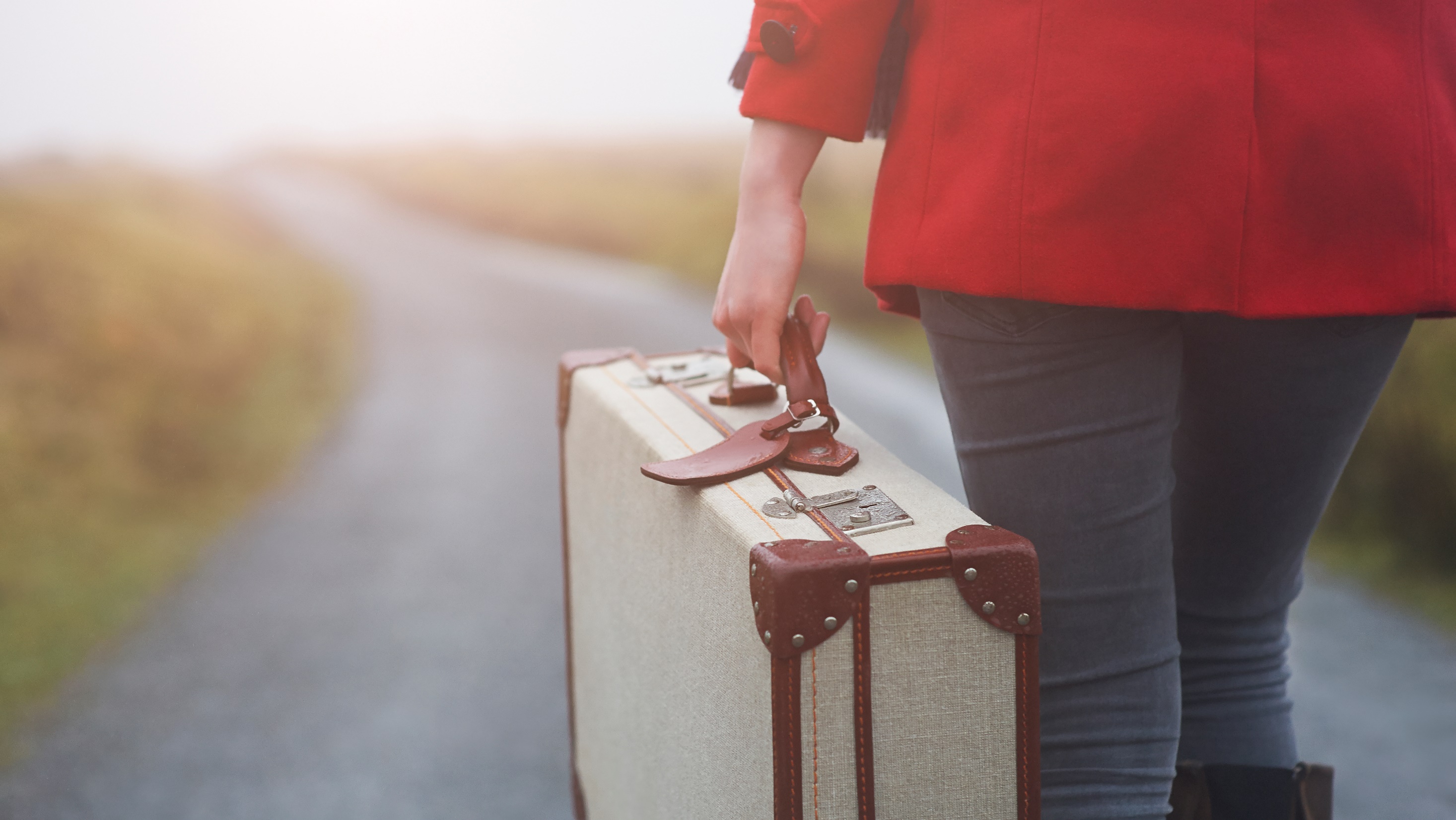 Obrigado